El Testigo Social en compras gubernamentales
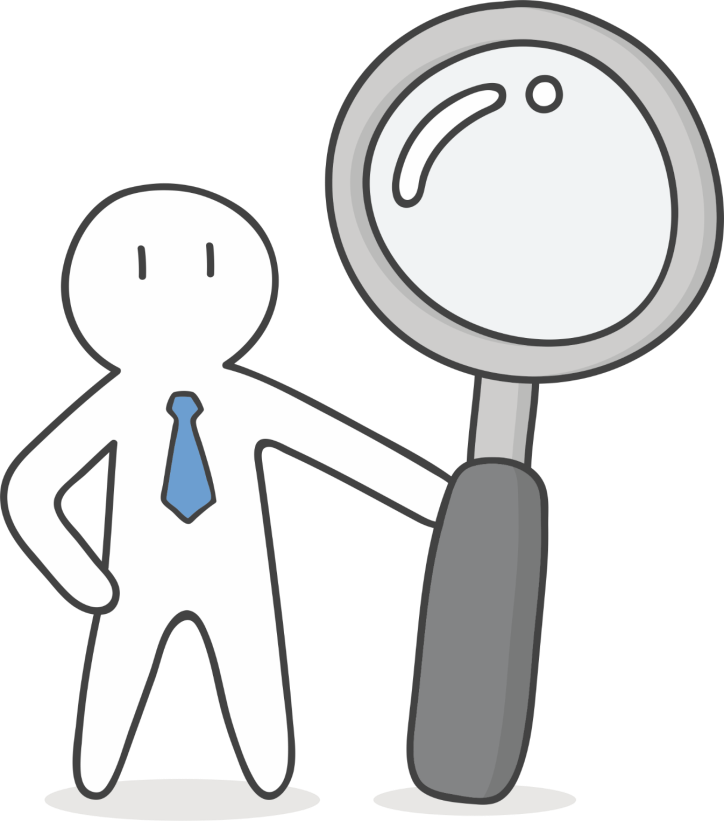 Marco Jurídico
CONSTITUCIÓN POLÍTICA DE LOS ESTADOS UNIDOS MEXICANOS
LEY DE COMPRAS GUBERNAMENTALES, ENAJENACIONES Y CONTRATACIÓN DE SERVICIOS DEL ESTADO DE JALISCO Y SUS MUNICIPIOS
1
2
REGLAMENTO DE LA LCGECSEJM
3
LINEAMIENTOS PARA EL REGISTRO, PARTICIPACIÓN Y CONTRAPRESTACIÓN DE LOS TESTIGOS SOCIALES
4
TABLA DE CUOTAS Y ESTIMACIONES DE PAGO AL TESTIGO SOCIAL
5
Artículo 134 de la Constitución Política de los Estados Unidos Mexicanos
Los recursos económicos de que dispongan la Federación, las entidades federativas, los Municipios y las demarcaciones territoriales de la Ciudad de México, se administrarán con eficiencia, eficacia, economía, transparencia y honradez para satisfacer los objetivos a los que estén destinados.
…
Las adquisiciones, arrendamientos y enajenaciones de todo tipo de bienes, prestación de servicios de cualquier naturaleza y la contratación de obra que realicen, se adjudicarán o llevarán a cabo a través de licitaciones públicas mediante convocatoria pública para que libremente se presenten proposiciones solventes en sobre cerrado, que será abierto públicamente, a fin de asegurar al Estado las mejores condiciones disponibles en cuanto a precio, calidad, financiamiento, oportunidad y demás circunstancias pertinentes.
El Testigo Social
Artículo 2, fracción XX. Testigo Social: la persona física o jurídica que participa con voz en los procedimientos de adquisiciones y contratación de servicios y que emite un testimonio final de conformidad con esta Ley.

El testigo social es un mecanismo de participación ciudadana cuya finalidad es prevenir actos y hechos de corrupcion a traves de la observación y vigilancia de los procedimientos de licitaciones públicas y adjudicaciones directas que realicen los entes públicos.
¿Cómo surge?
2016
2017
2017
2018
Octubre 
Vigencia Enero 2017
Marzo 18
Junio 15
Marzo 15
Se publican los Lineamientos para el Registro, Participación y Contraprestación de los Testigos Sociales
Se publica la Ley de Compras Gubernamentales, Enajenaciones y Contratación de Servicios del Estado de Jalisco y sus Municipios
Publicación del Reglamento de la Ley de Compras Gubernamentales
Primera convocatoria pública para el registro de testigos sociales que emite la Contraloría del Estado
Objeto de la Ley de Compras Gubernamentales, Enajenaciones y Contratación de Servicios del Estado de Jalisco y sus Municipios
Tiene por objeto regular los procedimientos de contratación para la adquisición de bienes, arrendamientos y contratación de servicios que realicen, el Poder Ejecutivo del Estado de Jalisco, sus Dependencias Centralizadas y Paraestatales; el Poder Judicial del Estado de Jalisco; el Poder Legislativo del Estado de Jalisco; la Administración Pública Municipal Centralizada y Paramunicipal;  y los Organismos Constitucionalmente Autónomos.
Procedimientos de Contratación
Convocatoria pública 

Regla general, Licitación pública. 

De forma excepcional, y sólo en los casos previstos por esta Ley, los sujetos obligados podrán realizar adjudicaciones de forma directa.
Comité de Adquisiciones de la Administración Centralizada del Poder Ejecutivo del Estado de Jalisco
Órgano colegiado de:
Consulta;
Asesoría;
Análisis;
Opinión;
Orientación y
Resolución
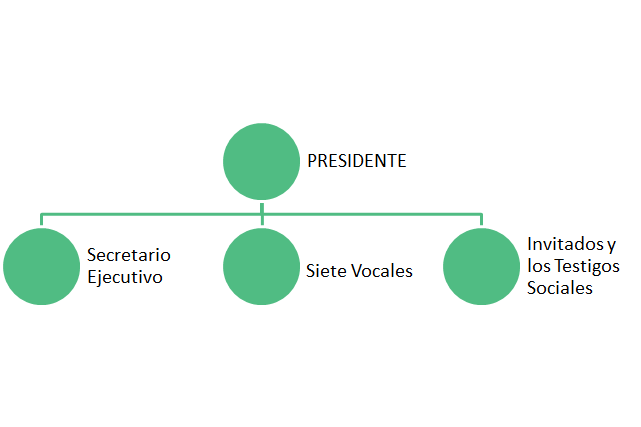 Vocales: Contraloría del Estado, o el Órgano de Control correspondiente; Cámara Nacional de Comercio, Servicios y Turismo de Guadalajara; Consejo de Cámaras Industriales de Jalisco; Consejo Nacional de Comercio Exterior; Centro Empresarial de Jalisco, S.P.; Consejo Agropecuario de Jalisco; y Consejo Coordinador de Jóvenes Empresarios del Estado de Jalisco
Comités de Adquisiciones de los Entes Públicos
Artículo 24. LC

Definir aquellos casos en que, por el impacto de una contratación sobre los programas sustantivos del ente público, deberá presentar un testigo social; 

	Artículo 37.LC

En las bases relativas a los procedimientos de licitación pública se deberá prever la participación de testigos sociales
Ley de Compras Gubernamentales, Enajenaciones y Contratación de Servicios del Estado de Jalisco y sus Municipios
Los Testigos Sociales Participarán en las adjudicaciones directas que determine la Contraloría y los Órganos Internos de Control de los Entes Públicos

La Contraloría del Estado tendrá a su cargo el padrón público de testigos sociales
Ley de Compras Gubernamentales, Enajenaciones y Contratación de Servicios del Estado de Jalisco y sus Municipios
Artículo 38. LC
La Contraloría y los Órganos internos de control de los Entes Públicos serán competentes para emitir los lineamientos que normen la selección, permanencia y la conclusión del servicio proporcionado por los particulares, como testigos sociales.
Funciones del Testigo Social
Participar con voz pero sin voto en cualquier momento durante las contrataciones públicas en las que haya sido designado;
Proponer a los entes públicos, mejoras para fortalecer la transparencia e imparcialidad en adquisiciones, arrendamientos y servicios;
Dar seguimiento a las recomendaciones derivadas de su participación;
Emitir al final de su participación el testimonio correspondiente.
Obligaciones del testigo social
Conducirse de manera imparcial, objetiva, independiente, honesta y ética;
Participar en todas las etapas del procedimiento en el que intervenga;
Emitir su opinión o testimonio respecto del procedimiento en el que participe;
Hacer del conocimiento del ente público convocante, las propuestas de mejora detectadas;
Presentar el Manifiesto de Vínculos y Relaciones y la Declaración de Integridad y No Colusión;
Abstenerse de intervenir en el procedimiento respecto del cual vaya a emitir su opinión o testimonio, cuando sobrevenga algún impedimento para desempeñarse como testigo social.
Procedimiento de Acreditación y Registro
Manifiesto
Curso
Sesión del Comité
Inscripción en el Padrón
Pre registro
Se otorga una vez que se han presentado los requisitos necesarios.
La capacitación debe cursarse por el aspirante después de haber obtenido el pre registro correspondiente.
El Manifiesto de Vínculos y Relaciones, así como la Declaración de Integridad y No Colusión, se presentan después de obtener el Pre registro.
Una vez cumplitdos la totalidad de los requisitos, se remite la documentación completa al Comité del Testigo Social para que determine lo que corresponda.
Si el Comité acredita como Testigo Social al aspirante, se registran sus datos en el Padrón Público de Testigos Sociales que corresponda.
Designación y Participación del Testigo Social
Definición de las licitaciones públicas y adjudicaciones directas.
La solicitud de designación debe contener y considerar: 
Propuesta de terna;
Idoneidad del Perfil;
Impacto en los programas sustantivos;
Transparentar el proceso;
Porcentaje significativo del presupuesto;
Suficiencia presupuestal;
Solicitado 20 días hábiles previos.
El Testigo Social participará en los procedimientos de contrataciones públicas en los que sea designado, con la finalidad de garantizar que su desarrollo se lleve a cabo de conformidad con la normatividad aplicable, así como para favorecer la práctica de denuncias de faltas administrativas.
Testimonio
Nombre y número de acreditación.
Lugar y fecha de emisión.
Datos de identificación del procedimiento en el que intervino.
Breve reseña de cada una de las etapas del procedimiento.
Conclusiones, observaciones, recomendaciones así como una propuesta para su implementación.
Nombre del licitante contratado.
Nombre y firma.
Las demás que determine la Contraloría.
El testimonio final se entregará una vez concluida la participación del Testigo Social a la Contraloría del Estado
Debe formularse dentro de los diez días naturales siguientes a la conclusión de la intervención dentro del procedimiento; será publicado en el SECG en un plazo no mayor a 10 días naturales siguientes a la entrega.
Contraprestación
Tabla de Cuotas y Estimaciones de Pago al Testigo Social.


Para proceder al pago, es necesario que el Testigo Social una vez concluida su participación, entregue a la Contraloría, así como a Comité de Adquisiciones correspondiente, el Testimonio Final, el cual a contra recibo, le otorgará una Constancia de Terminación de la Participación, documento que acredita la conclusión del servicio prestado y se procede al pago de contraprestación.
Incumplimientos del Testigo Social
No emitir su testimonio dentro del término señalado en el reglamento.
No estar presente en las sesiones del procedimiento para el cual fue contratado;
Conducirse de manera subjetiva y con parcialidad en los procedimientos en los que participe;
Utilizar de manera indebida la información confidencial;
Abstenerse de participar en el procedimiento cuando sobrevenga una causa justificada;
Abstenerse de informar a la Contraloría sobre la asunción de un cargo público.
La Contraloría del Estado o los Órganos Internos de Control correspondientes, serán competentes para sustanciar los procedimientos que se instauren en contra de los testigos sociales que incumplan con las obligaciones inherentes a su función y previstas por la normatividad aplicable.
Linea del tiempo de la participación del Testigo Social
Revisión de bases
Procedimiento 
concluye con el fallo 91 RLC
10 días para la emisión
Primera Etapa
Segunda Etapa
Tercera Etapa
Quinta Etapa
Cuarta Etapa
Testimonio Final
Conclusiones Observaciones
Recomendaciones
Propuestas de 
Implementación
Propuesta y aprobación de la Convocatoria
Juntas de Aclaración
Recepción y apertura de propuestas
Emisión del Fallo
Evaluación técnica y económica
Perfil del Testigo Social
ÉTICO
ACADÉMICO
En mayo del 2017 se realizó una mesa de trabajo en donde estuvieron presentes representantes de  la Universidad de Guadalajara, Universidad Panamericana e Instituto Tecnológico y de Estudios Superiores de Occidente, esto con la finalidad de definir el perfil del Testigo Social.
PROFESIONAL
LABORAL